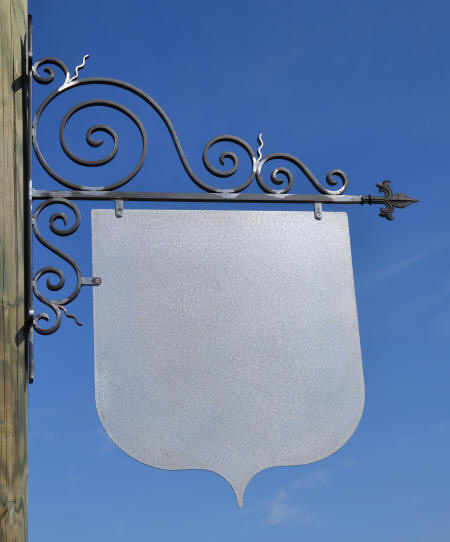 Ecole des Nioutes